Uniquitous: Implementation and Evaluation of a Cloud-based Game System in Unity3d
IMGD M.S. Thesis Presentation
Meng Luo

Advisor:      Professor Mark Claypool
Committee: Professor David Finkel
                  Professor Robert W. Lindeman
1
Background (1/2)
What is Cloud Gaming?
New service based on cloud computing technology

Why Cloud Games?
Convenience for players
Efficiency for developers
Reduce piracy for publishers
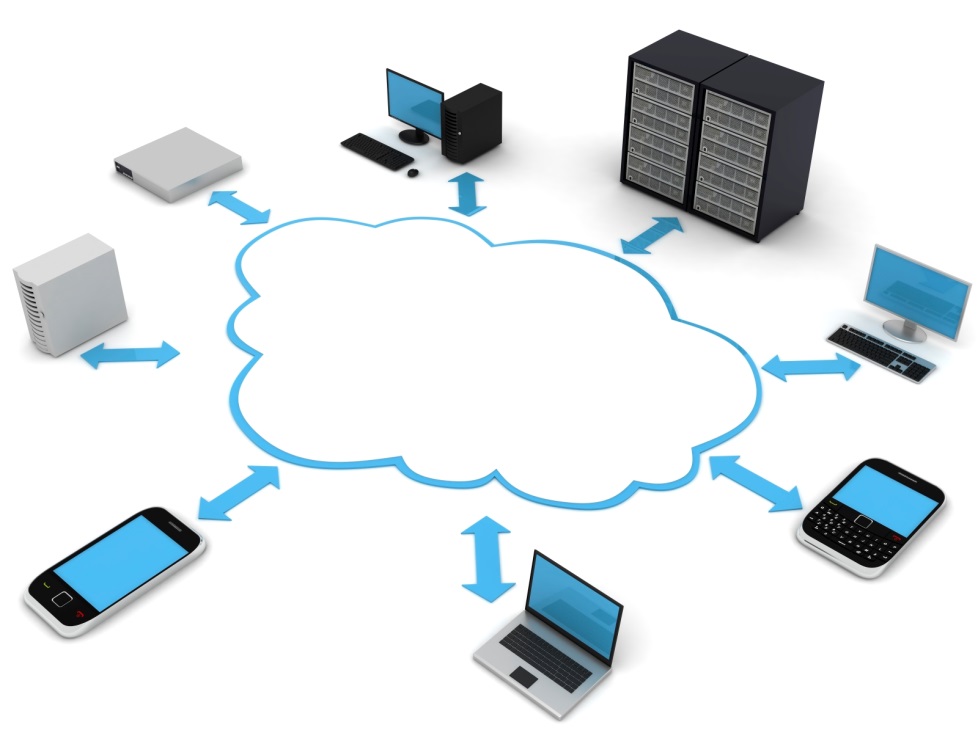 2
Background (2/2)
Existing Cloud Gaming Systems
OnLive, Gaikai, StreamMyGame, GamingAnywhere etc. 





Cloud Games Are Growing Fast
Estimated to grow from $1 billion in 2010 to $9 billion in 2017 [1]
In 2012, Sony bought Gaikai service for $380 million and integrated the service into PlayStation in Jan. 2014 [2]
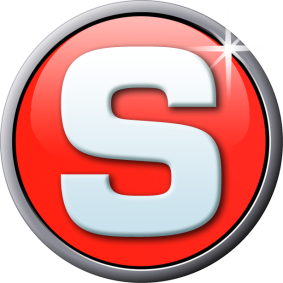 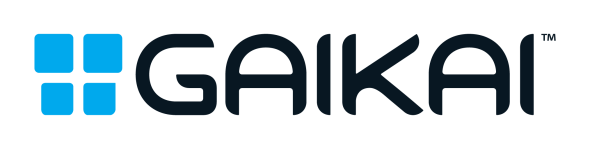 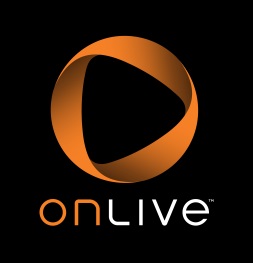 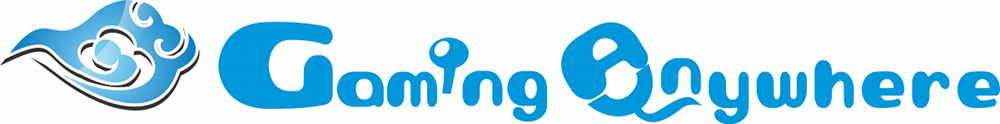 3
Motivation (1/2)
Major Challenges for Cloud Gaming Providers
Network latency
Higher bandwidth required, e.g. 2 Mbps min for OnLive [3]
System processing delay
Need Effective Cloud Gaming Testbed for Research and Development
Commercial cloud gaming systems (e.g. OnLive)
Proprietary
Academic cloud gaming systems (e.g. GamingAnywhere)
No access to and not integrated with the source code of games
4
Motivation (2/2)
Uniquitous
More flexible and easily accessed cloud gaming system implemented with Unity3d
Convenient for Unity developers (1 million, 2012 to 2.5 million, 2014, 0.6 million monthly [4])
Allows modifications to internal structures, configurations on system parameters
Allows game content adjustments
Different game scene complexities
Different camera views

Evaluation of Uniquitous
Micro evaluation
Macro evaluation
5
Outline
Introduction
Related Work
Implementation
Micro Evaluation
Macro Evaluation
Conclusion and Future Work
6
Related Work (1/2)
Cloud Systems
Cloud system architecture
Foster et al. [5] defined a four-layer model for cloud system architecture (fabric layer, Unified resource layer, Platform layer and Application layer)
Cloud services
Foster et al. [5] listed the services at three different levels: Infrastructure as a Service (IaaS), Platform as a Service (PaaS), Software as a Service (SaaS)
Cloud Gaming Frameworks
Three approaches classified by Huang et al. [6]
Video streaming approach 
3D graphics streaming approach
Video streaming with post-rendering operations approach
7
Related Work (2/2)
System Measurement
Measuring system delays 
Huang et al. [6] -- Measuring the delay of each system subcomponent of GamingAnywhere
Three system parameters affecting players’ experience: frame rate, game quality and game resolution
Chang et al. [7] -- Frame rate and game quality degradation are both critical to gaming performance. Frame rate has a greater impact
Claypool et al. [8] -- Frame rate has a greater influence on gaming performance than game resolution
8
Outline
Introduction
Related Work
Implementation
Micro Evaluation
Macro Evaluation
Conclusion and Future Work
9
Implementation (1/4)
10
Implementation (2/4)
Image Data Flow: carry data for the game frames
Image Encoding : JPEG encoder
Image Transmission : unreliable remote procedural call (RPC)
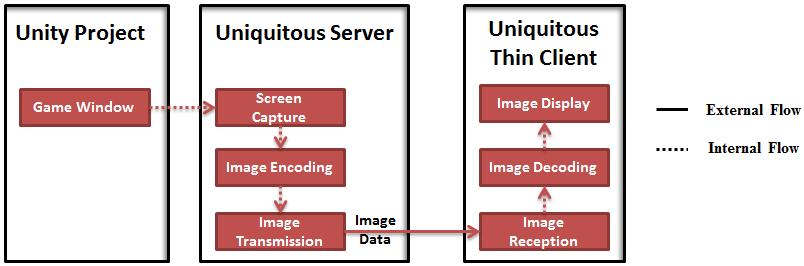 11
Implementation (3/4)
Audio data flow: carry data for the game audio
Audio Source : Audio listener
Audio Capture : OnAudioFilterRead, TCP socket
Audio Encoding & Transmission : FFMPEG
Audio Reception & Decoding : FFPLAY
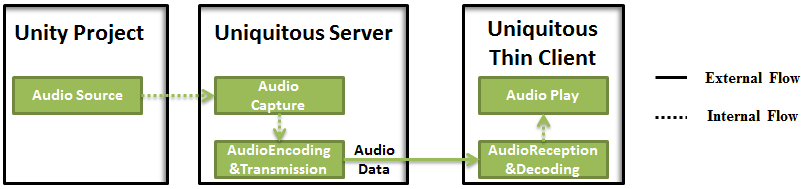 12
[Speaker Notes: Simple DirectMedia Layer is a cross-platform development library designed to provide low level access to audio, keyboard, mouse, joystick, and graphics hardware via OpenGL and Direct3D. It is used by video playback software, emulators, and popular games including Valve's award winning catalog and many Humble Bundle games.]
Implementation (4/4)
Input data flow: carry data for user input
Input Transmission : unreliable remote procedural call (RPC)
Unity Game : game scripts affected by user input
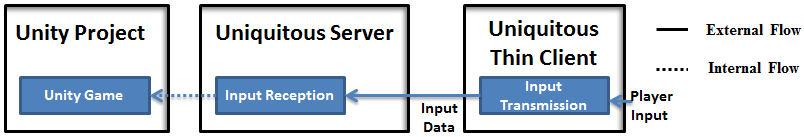 13
Outline
Introduction
Related Work
Implementation
Micro Evaluation
Macro Evaluation
Conclusion and Future Work
14
Micro Evaluation (1/6)
Goal
Measure processing times of subcomponents of Uniquitous
Understand the performance bottlenecks in cloud game systems 
Experiment Setup
Hardware
12 GB RAM, Intel 3.4GHz i7-3770, AMD Radeon HD 7700 series
Operating System
64-bit Windows 7 Enterprise edition
15
System Parameters (2/6)
Two Game Genres 









Eight Game Qualities 


Nine Game Resolutions
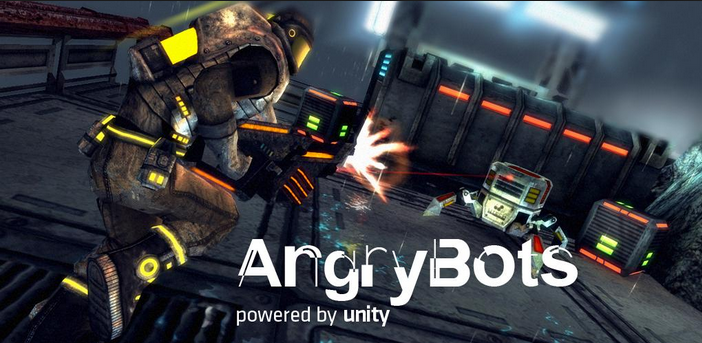 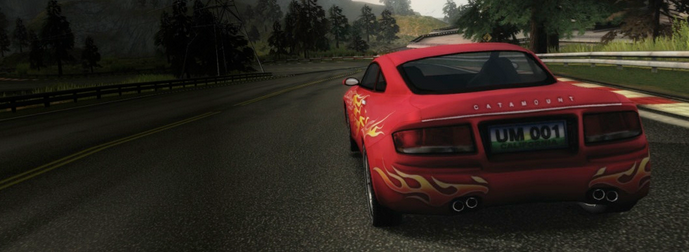 Car Tutorial
AngryBots
16
Methodologies (3/6)
Use Unity Pro Profiler to observe the CPU time of the component
Unity Project
Game Window
Put time stamps in different places in the source code to measure time differences
Screen Capture
Image Encoding  
Image Transmission
Use Unix command “time” to get timing statistics for running the component
Audio Encoding & Transmission
Experimental Results
17
Screen Capture (4/6)
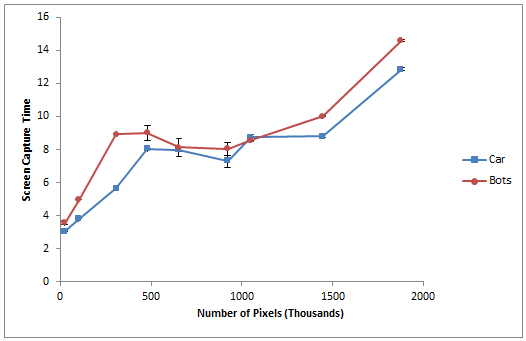 Screen Capture Time at Nine Different Resolutions
18
JPEG Encoding (5/6)
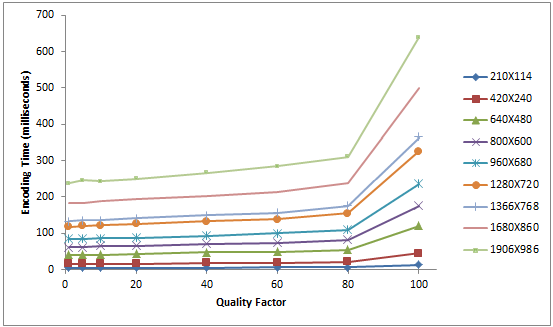 Increase game image quality increases per frame encoding time

Increase game resolution increases per frame encoding time
Per frame encoding time versus the JPEG Quality Factor at different Resolutions (Car Tutorial)
19
Network Estimate (6/6)
R: 640×480, Q: 20, AngryBots
Uplink bitrate is fluctuating around 32 kbps
Downlink bitrate is fluctuating around 3.5 Mbps
Uplink traffic is much smaller than the downlink traffic
Similar to network traffic of OnLive [9]
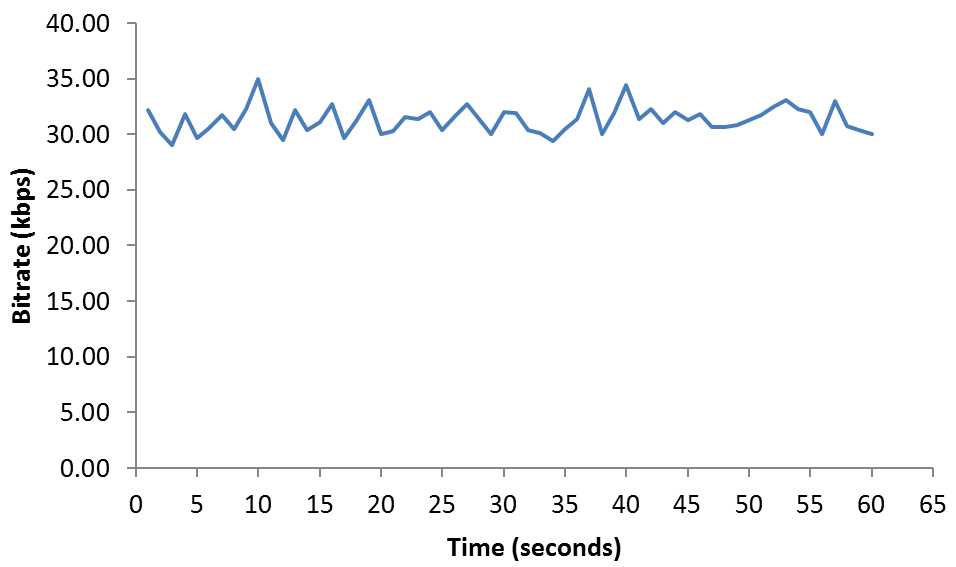 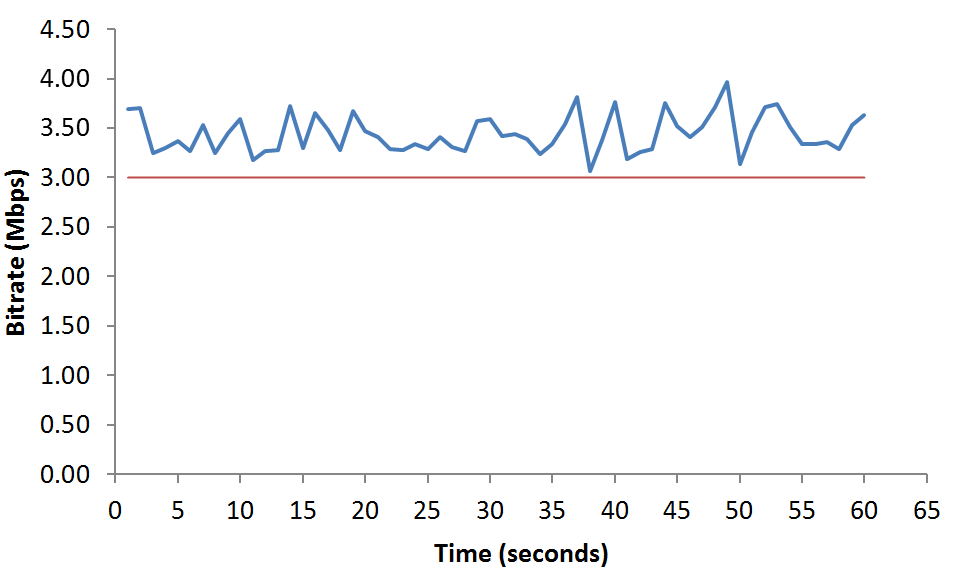 Downlink network bitrate versus time
Uplink network bitrate versus time
20
Outline
Introduction
Related Work
Implementation
Micro Evaluation
Macro Evaluation
Conclusion and Future Work
21
Macro Evaluation - Goal
Analysis and Evaluation of performance of Uniquitous 
Game Image Quality
Frame rate 
Predict Uniquitous performance under alternate configurations
22
Game Image Quality
Compressed Image Samples
Original Image: game image from Car Tutorial
200 images with 20 compression ratios and 10 resolution levels
Objective Visual Quality Measurement
Peak Signal Noise Ratio (PSNR)
Structural Similarity Index (SSIM)
Experiment Setup
Same as the Micro Evaluation
23
Experimental Results
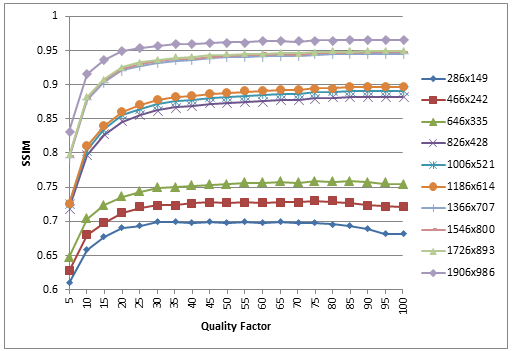 Marked increase from 1 to 15

Modest increase from 15 to 35

Recommended quality factor: 15 to 35
SSIM values versus the JPEG quality factor among 
different game resolutions
24
Frame Rate
Data Samples Selection
Each data sample contains a different setting of JPEG encoding quality factor and resolution 
44 data samples for the Car Tutorial
37 data samples for the AngryBots
Frame Rate Computation
Use time stamps to measure frame intervals 
Calculate the inverse of the average interval value
Experiment Setup
Same as the Micro Evaluation
25
Experimental Results
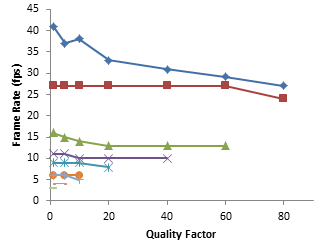 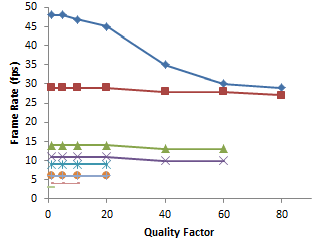 AngryBots
Car Tutorial
Increase the image quality or the resolution degrades the frame rate
Recommended min frame rate: 15 fps [8]
Recommended resolution: 640x480
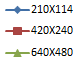 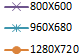 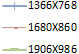 26
Predicting Frame Rate (1/3)
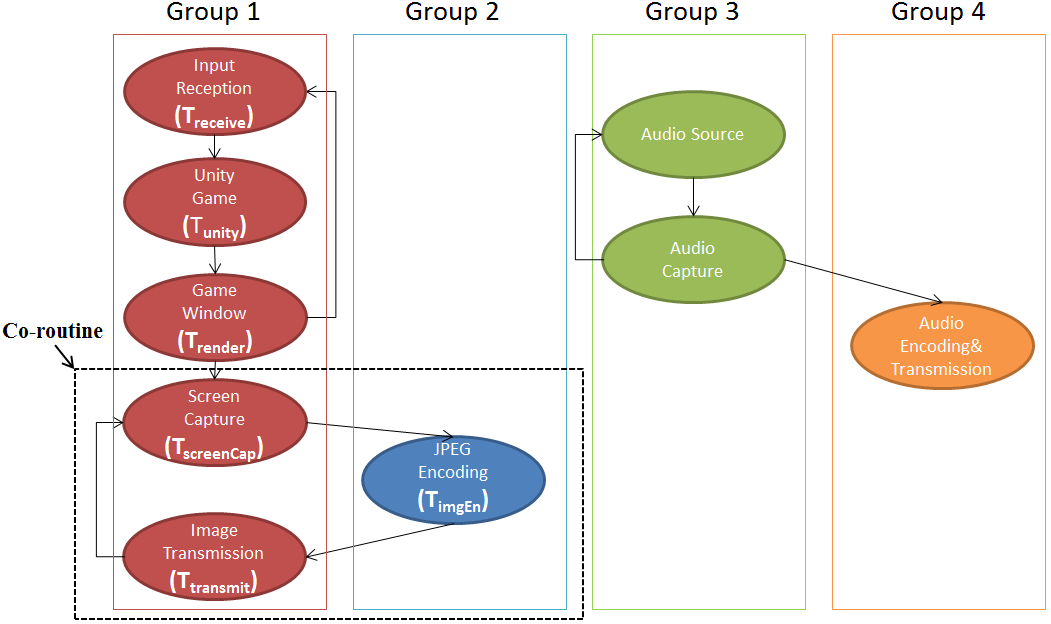 Parallel working structure of Uniquitous Server
27
Predicting Frame Rate (2/3)
Derive the Model Predicting the Frame Rate on the Server
F = 1/T
T= Max (T1’,T2) + TscreenCap + Ttransmit
T1’ = Tunity + Trender 
T2 = TimgEn

If T2 = Max (T1’,T2), 
Then T = Max (T1’,T2) + TscreenCap + Ttransmit+Terror 
(Terror ϵ [0, 20])


T1’ : processing time of the first three components of Group 1 
T2 :  processing time of Group 2 
T: frame interval
F: predicted frame rate
Terror : error term
28
Predicting Frame Rate (3/3)
Build the model to predict the client frame rate
Based on game Resolution (R), JPEG encoding quality factor (Q)
 Weka Linear regression classifier (10-fold cross validation) 
Car Tutorial: Fpredict = 1 / (0.1348×R + 0.118×Q + 21.0)
AngryBots : Fpredict = 1/ (0.1361×R + 0.1224×Q + 22.5)
Validation results
29
Validation Results
Both models predict well
Car: correlation coefficient is 0.995, average error percentage is 4.79%.
Bots: correlation coefficient is 0.981, average error percentage is 9.47%.
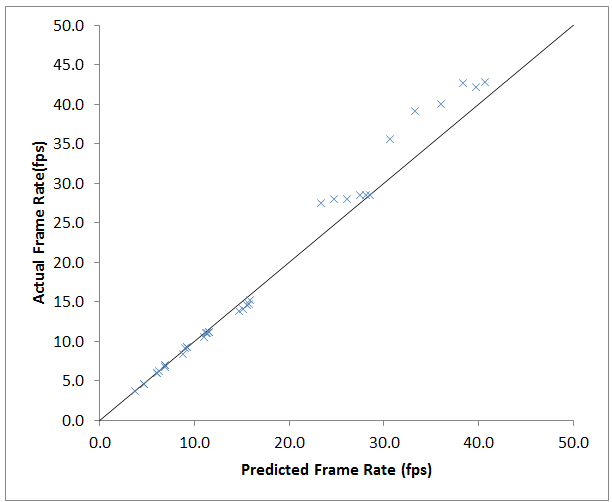 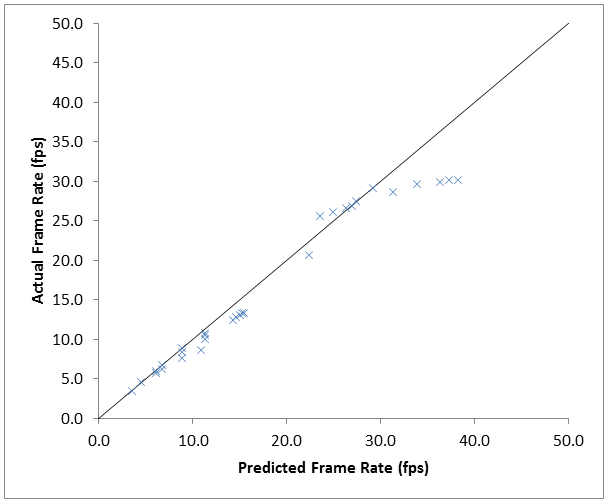 AngryBots
Car Tutorial
30
Outline
Introduction
Related Work
Implementation
Micro Evaluation
Macro Evaluation
Conclusion and Future Work
31
Conclusions
Uniquitous is a system for cloud game research or cloud game development.
Uniquitous architecture: three entities and three data flows.
The image encoding process is the processing bottleneck – processing time increases with game image quality and resolution. 
Frame rate is inversely proportional to both the game quality and the resolution. 
Recommended quality factor range for Uniquitous: 15-35 , to maintain a good frame rate.
Recommended resolution for Uniquitous: no larger than 640x480, to achieve a frame rate of 15 fps or higher.
Models can be used by developers to choose settings for good gameplay performance
32
Future Work
Performance improvement
Increase the achieved frame rate 
Support the transmission of frames of higher game quality and higher resolution 

Areas recommended for exploring with Uniquitous
Test with more games to include three general game genres [10] 
Extend and deploy Uniquitous on mobile devices to evaluate its performance
33
Thank You!
Questions?
34
References
[1] Distribution and monetization strategies to increase revenues from Cloud Gaming: http://www.cgconfusa.com/report/documents/Content-5minCloudGamingReportHighlights.pdf, Date accessed: 05/01/2014
[2] Sony buys Gaikai cloud gaming service for $380 million http://www.engadget.com/2012/07/02/sony-buys-gaikai/, by Sharif Sakr on July 2nd 2012, at 2:55:00 am ET
CES 2014: Gaikai becomes PlayStation Now, streaming games to just about everything
http://www.extremetech.com/gaming/174236-ces-2014-gaikai-becomes-playstation-now-streaming-games-to-just-about-everything ,by James Plafke on January 7, 2014 at 3:09 pm
[3] Minimum system requirement for OnLive: https://support.onlive.com/hc/en-us/articles/201229050-Computer-and-Internet-Requirements-for-PC-Mac-, Date accessed: 11/06/2014
[4] Unity Fast Facts: http://unity3d.com/company/public-relations, Date accessed: 05/01/2014
[5] I. Foster, Y. Zhao, I. Raicu, and S. Lu, “Cloud Computing and Grid Computing 360-Degree Compared,” In Proceedings of Workshop on Grid Computing Environments (GCE), pp. 1, January 2009.
[6] C. Huang, C. Hsu, Y. Chang, and K. Chen. “Gaminganywhere: An open cloud gaming System,” in Proceedings of the ACM Multimedia Systems Conference (MMSys’13), Oslo, Norway, February 2013.
[7] Yu-Chun Chang, Po-Han Tseng, Kuan-Ta Chen, and Chin-Laung Lei.” Understanding the Performance of Thin-Client Gaming”, in Proceedings of IEEE CQR, May 2011.
[8] Mark Claypool and Kajal Claypool. “Perspectives, Frame Rates and Resolutions: It’s all in the Game”, in Proceedings of the 4th ACM International Conference on the Foundations of Digital Games (FDG), Florida, USA, April 2009.
[9 M. Claypool, D. Finkel, A. Grant and M. Solano, “On the performance of OnLive Thin Client Games”, in Multimedia System Journal (MMSJ) – Network and Systems Suppport for Games, Denver, Colorado, USA, Octorber 2013.]
[10] M. Claypool and K. Claypool, “Latency can kill: precision and deadline in online games,” in Multimedia Systems Conference (MMSys), Phoenix, Arizona, USA, February 2010.
[11] What is cloud computing: http://searchcloudcomputing.techtarget.com/definition/cloud-computing Date accessed: 11/06/2014
35
Unity Project (4/6)
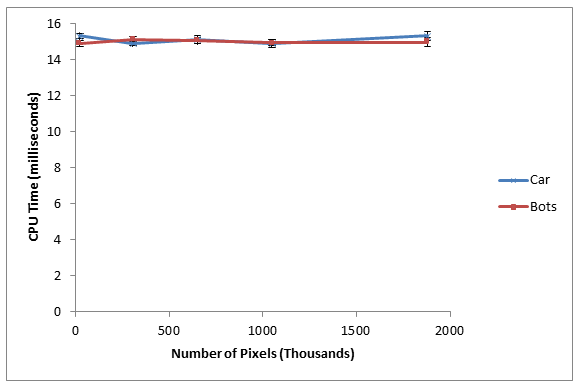 Average per frame CPU time of Unity Project (except Uniquitous code) at five different resolutions
36
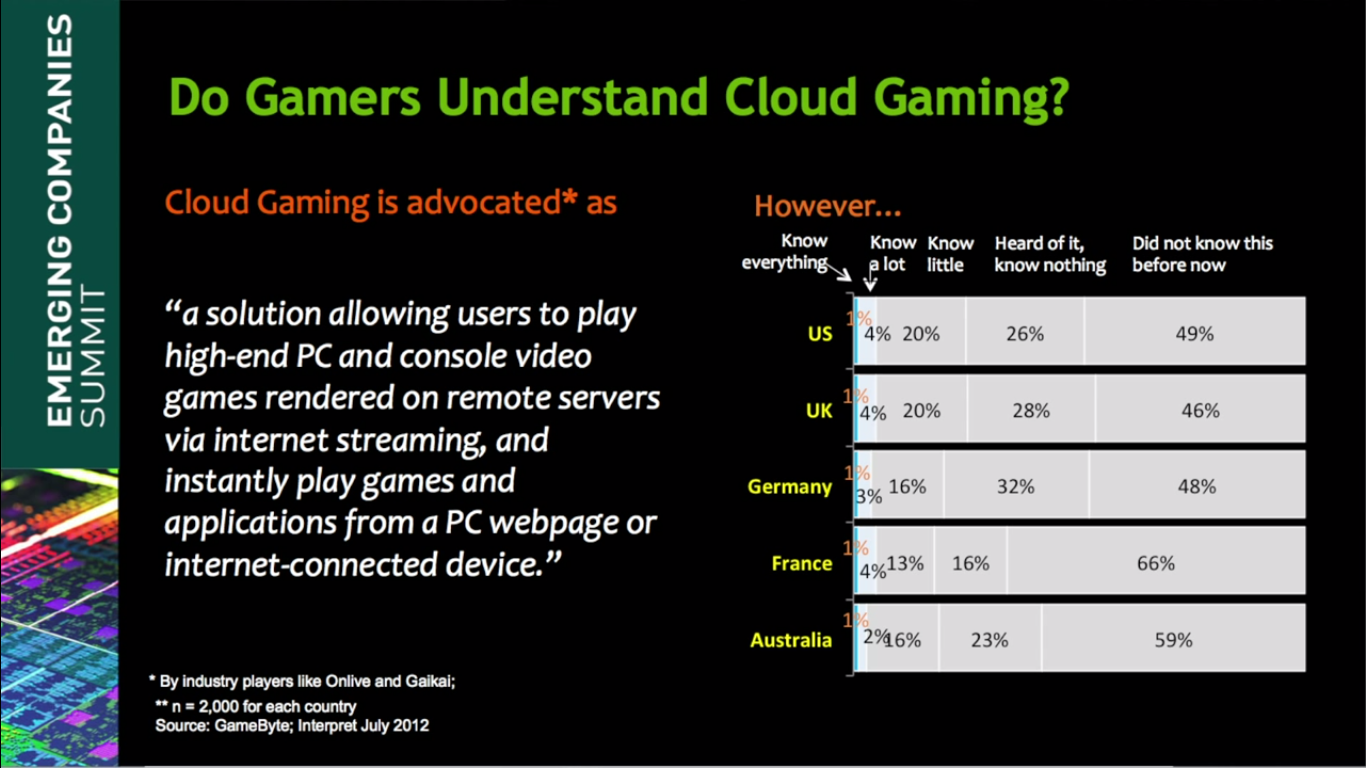 The talk from CEO of Ubitus, Wesley Kuo
37
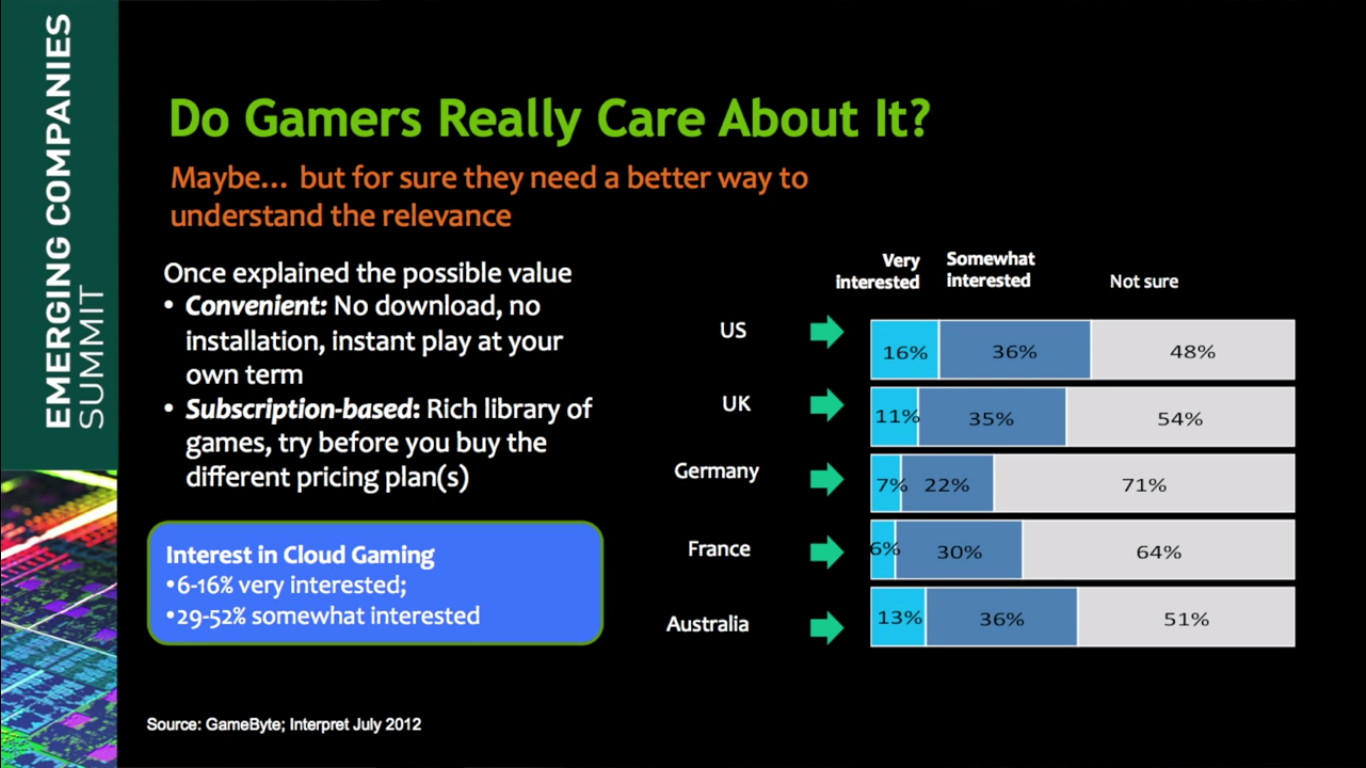 The talk from CEO of Ubitus, Wesley Kuo
38